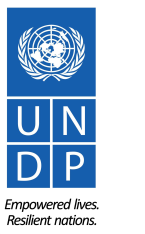 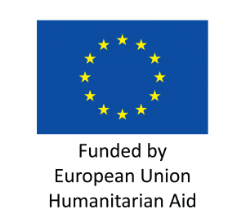 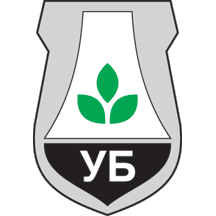 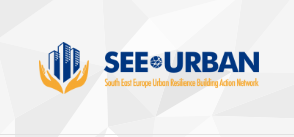 Пример постојеће праксе планирања средстава на локалу: 

ФИНАНСИЈСКИ ПЛАН ОПШТИНЕ УБ
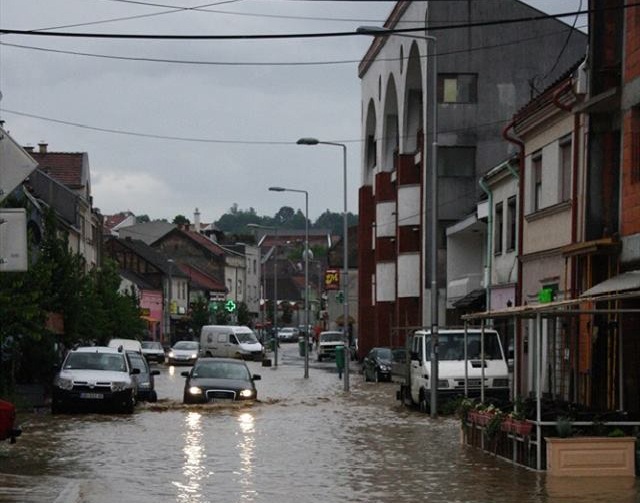 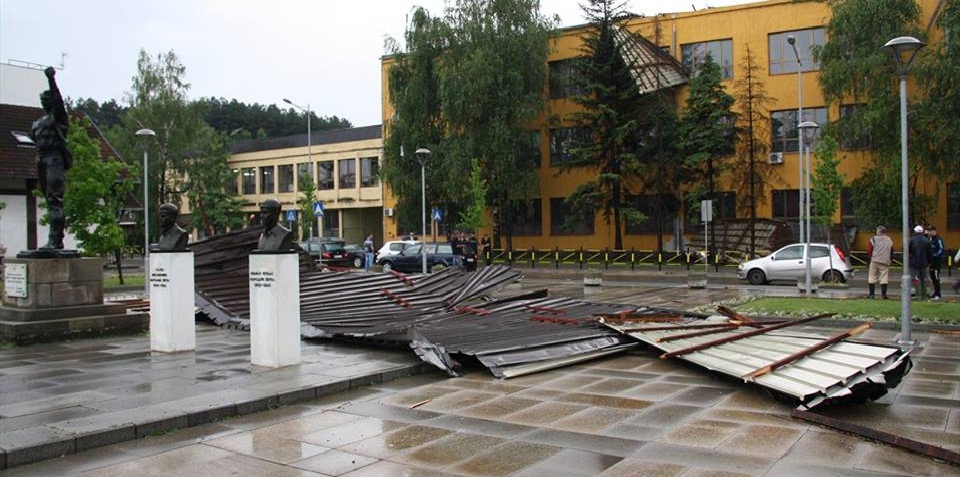 24.05.2018. – SEE URBAN Округли сто Крагујевац
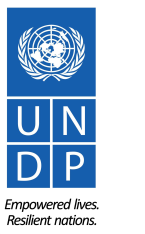 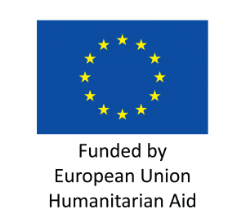 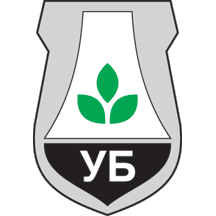 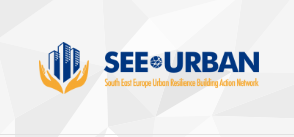 ТЕРМИН ПЛАН
24.05.2018. – SEE URBAN Округли сто Крагујевац
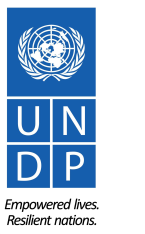 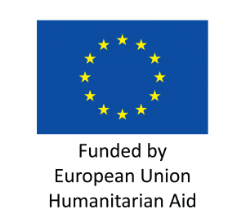 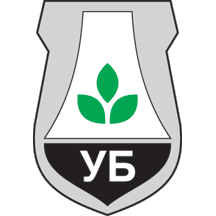 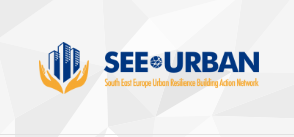 Акциони  планови израђују се на основу 
идентифика- ција опасности за Општину Уб
24.05.2018 – SEE URBAN Округли сто Крагујевац
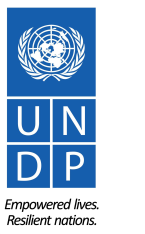 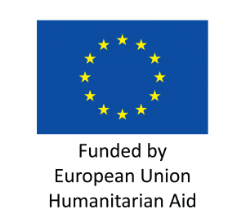 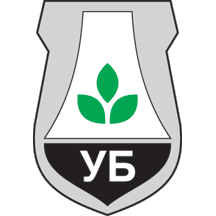 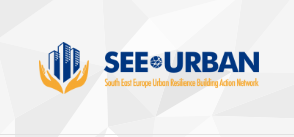 Предлог финансијског плана за спровођење превентивних мера ( 1.6 % буџета из предходне године)
24.05.2018. – SEE URBAN Округли сто Крагујевац
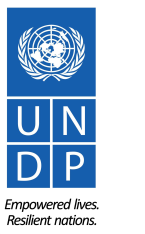 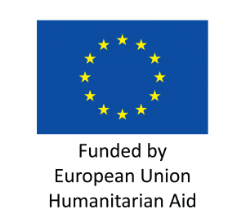 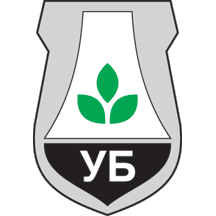 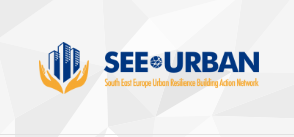 Општина Уб уложена срества у превентиву одбране од поплава у периоду 2005-14 ( износи су у хиљадама)
24.05.2018. – SEE URBAN Округли сто Крагујевац
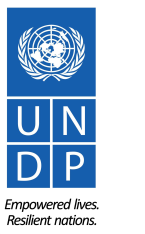 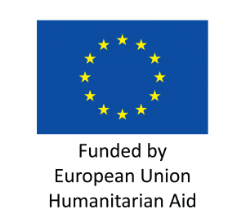 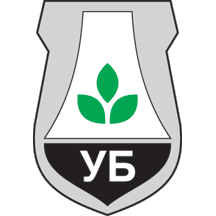 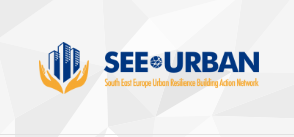 ГОДИШЊИ ПРОГРАМ МЕРА И РАДОВА НА СМАЊЕЊУ РИЗИКА ОД ПОПЛАВА ОПШТИНЕ УБ ЗА 2018. ГОДИНУ


Одржавање и санацију заштитних водних објеката на водама II реда,
Одржавање водотокова из локалног оперативног плана и радови на реконструкцији постојећих и изградњи нових заштитних објеката на водама II реда и објеката заодводњавање, 
Организација одбране од поплава, 
Евидентирање поплавних догађаја и план комуникација учесника у одбрани од поплава,
24.05.2018. – SEE URBAN Округли сто Крагујевац
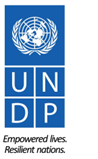 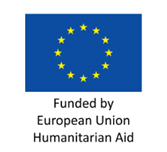 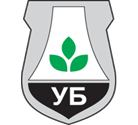 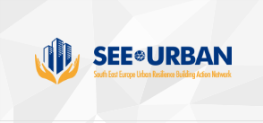 ХВАЛА НА ПАЖЊИ!

Саша Спасић, 
диплoмирани професор Цивилне одбране
члан Општинског већа Општине Уб
e-mail: spasicub@gmail.com
skype налог: sasa.spasicubмобилни телефон 064/1269717
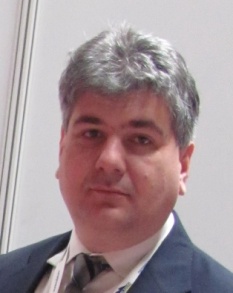 24.05.2018 – SEE URBAN Округли сто Крагујевац